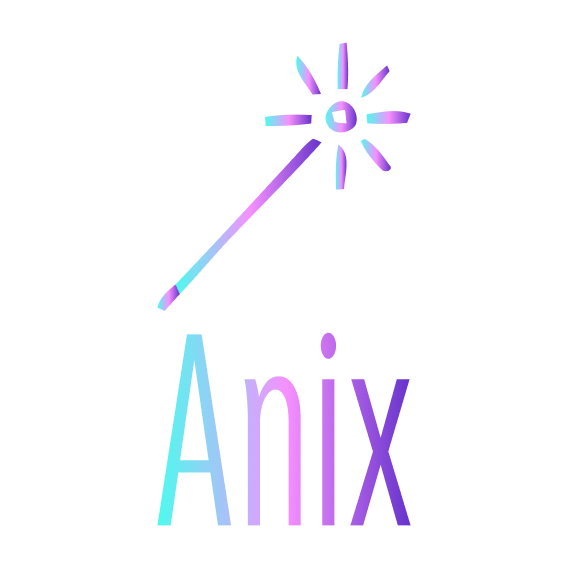 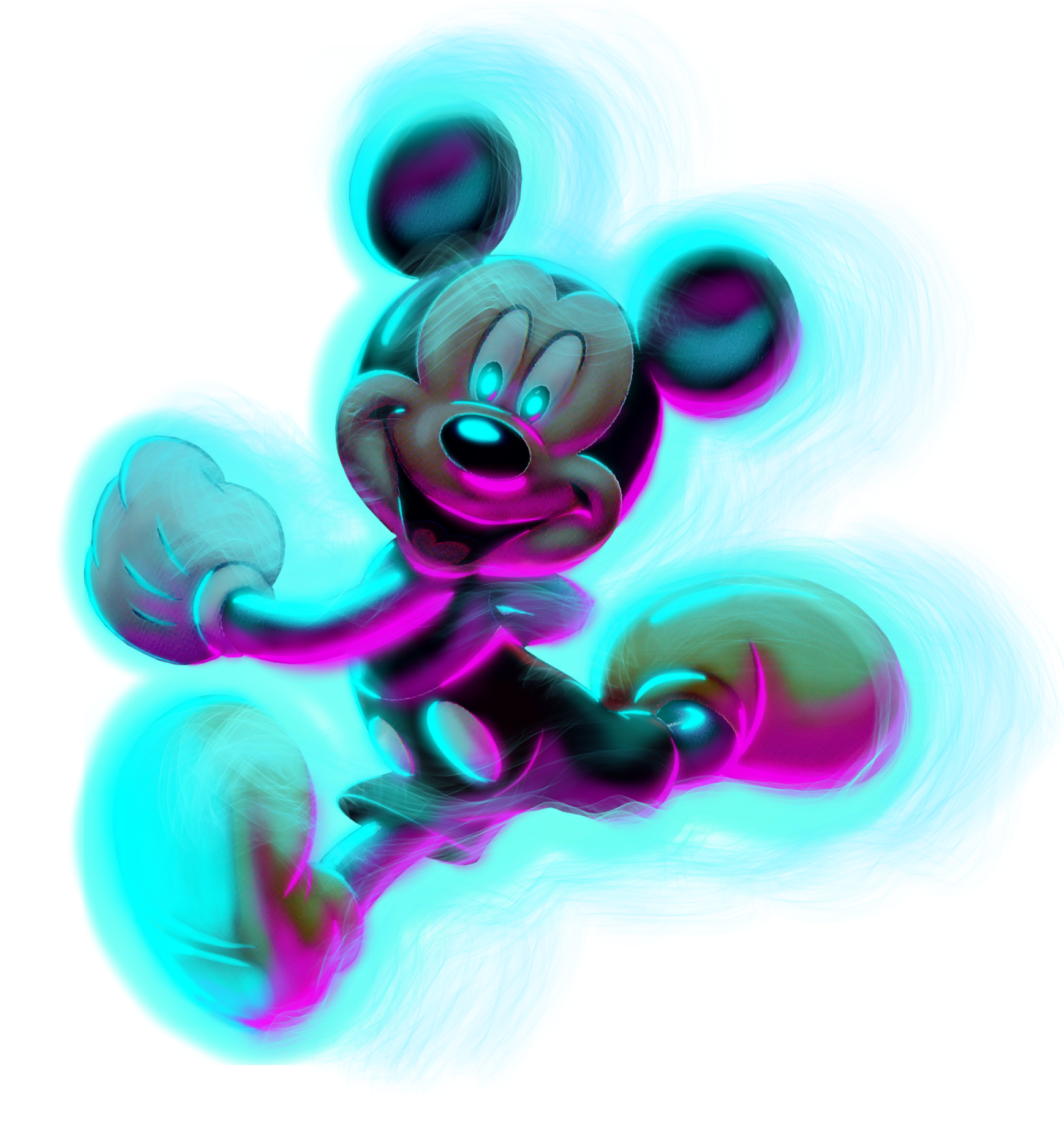 Anix – делай анимацию легко
О НАС
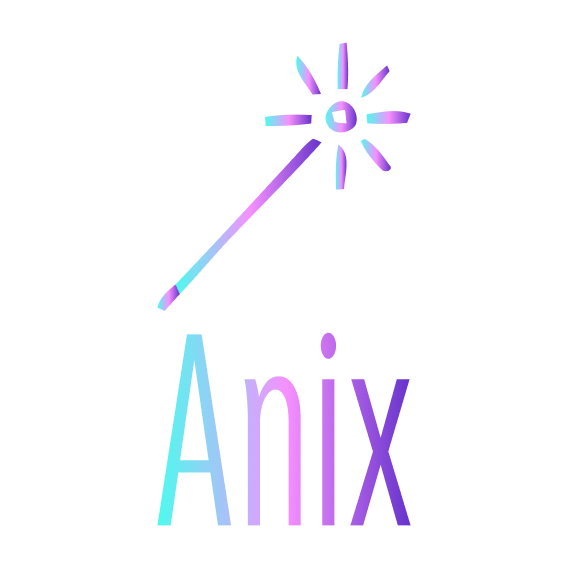 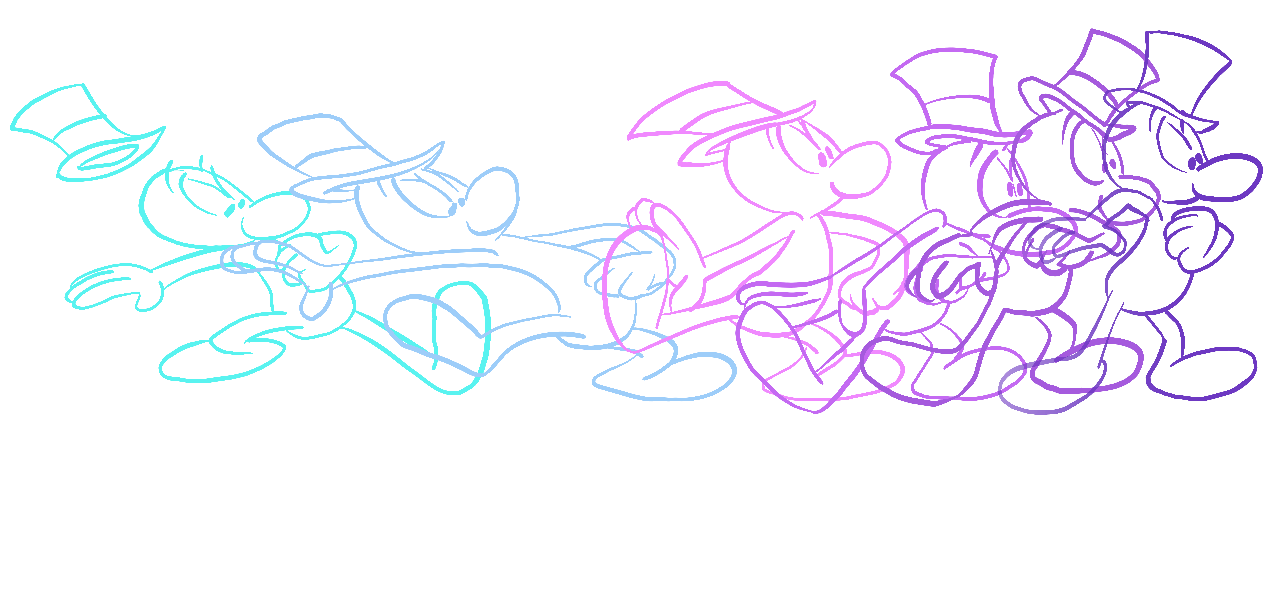 Anix — это SaaS на основе нейросети,
который отрисовывает промежуточные кадры для аниматора быстрее и дешевле
2
ПРОБЛЕМА
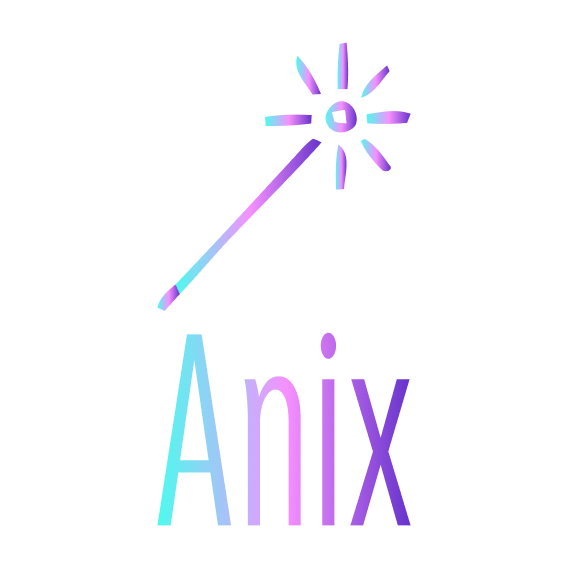 Проблемы покадровых студий анимации возникают из-за сложного и дорогого продакшена
время
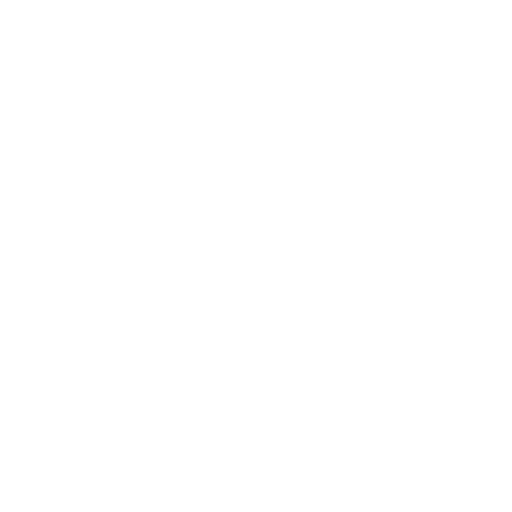 бюджет
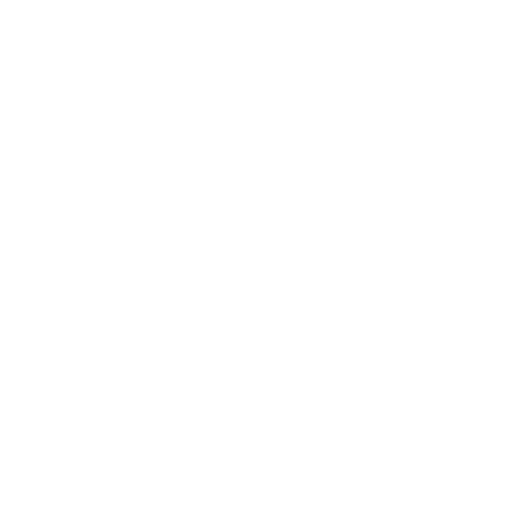 Правки заказчика
Правки режиссера
Правки заказчика
Отрисовка и заливка всех промежуточных кадров
Отрисовка ключевых кадров
Черновая анимация
Пост-обработка
(наброски движений)
(композиция, тени и т. д.)
(лайны)
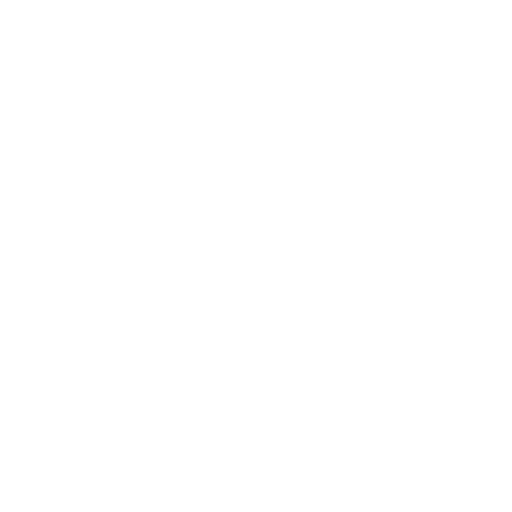 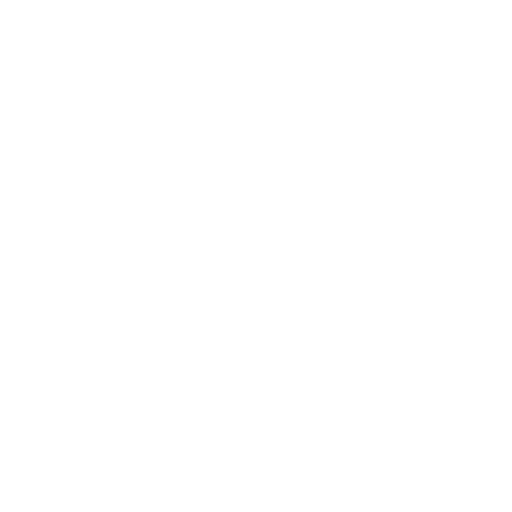 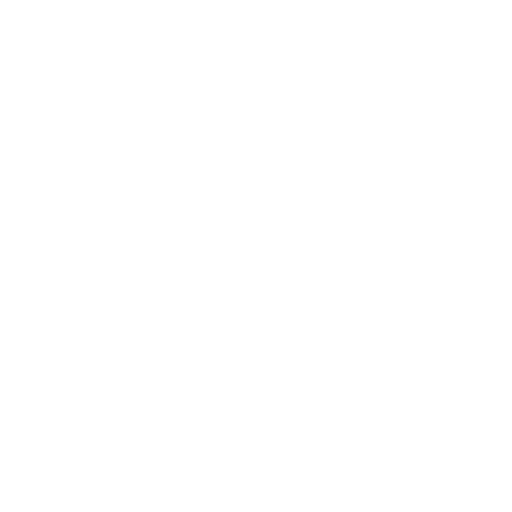 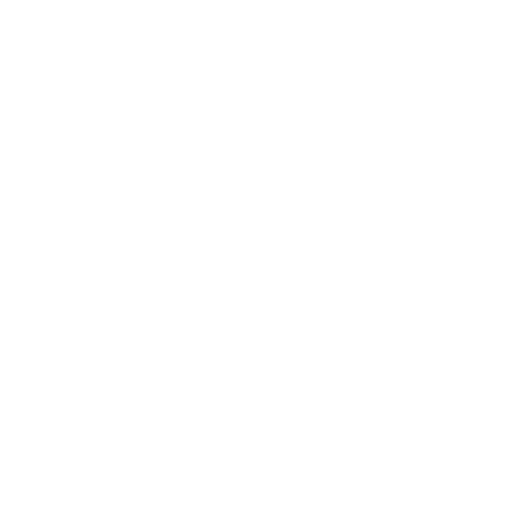 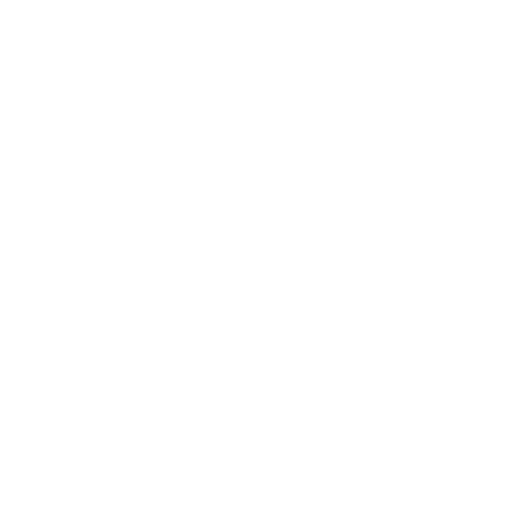 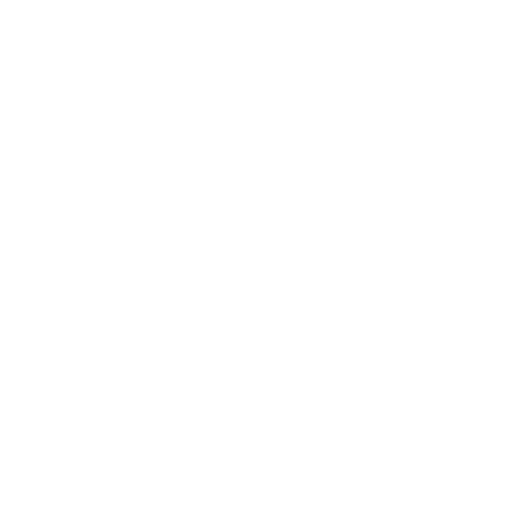 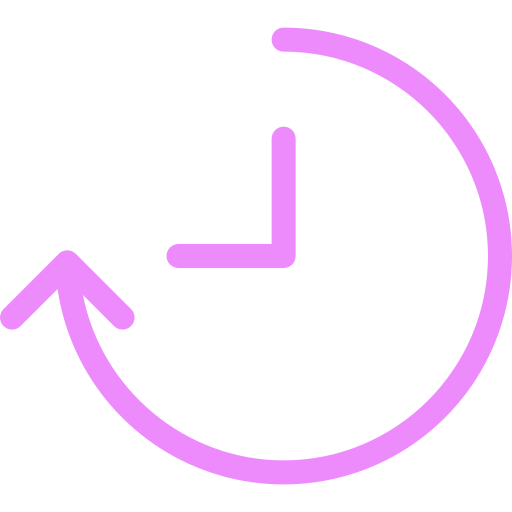 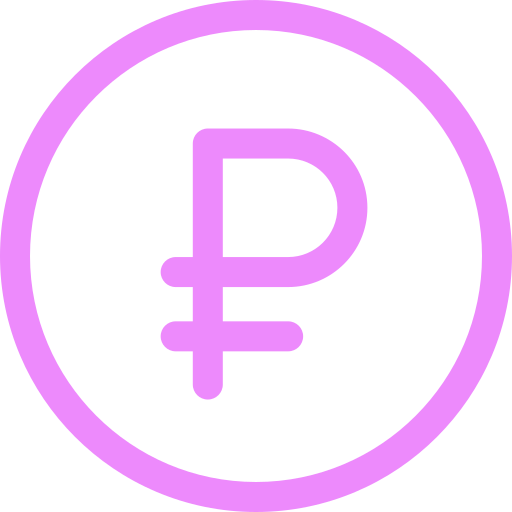 5 %
13 %
7 %
15 %
7 %
3 %
60 %
70 %
3
Приведенные показатели являются усредненными по проведенным исследованиям CustDev
РЫНОК ПРОБЛЕМЫ
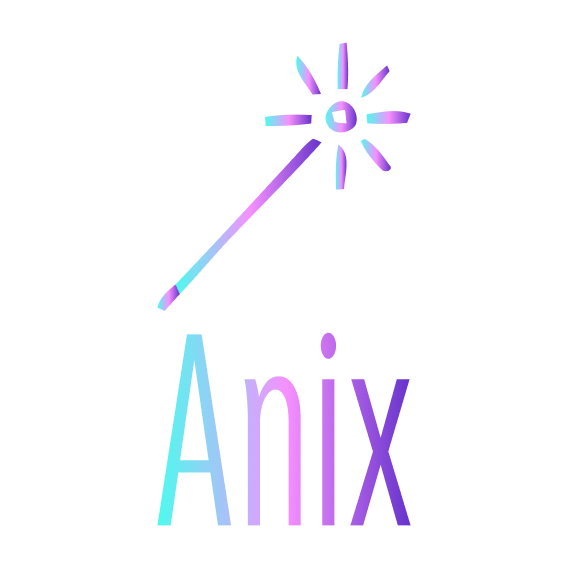 Проблема есть не только у студий анимации и аниматоров: суммарный SOM ~$100 млн/год
Студии 2D-анимации и аниматоры-фрилансеры
Студии мобильных синематиков 
и нейроиллюстраторы
2D-геймдев студии
TAM, год
TAM, год
TAM, год
$130 млрд
$90 млрд
$190 млрд
SAM (80% RUS), год
SAM (5% EU), год
SAM (80% RUS), год
$5–15 млн
$40–70 млн
$15–20 млн
4
https://clck.ru/38Lnaq, https://lyl.su/ltr
https://clck.ru/38LoEy, https://clck.ru/38LoHp
https://clck.ru/38Lnwb, https://clck.ru/  38Lo7o
РЕШЕНИЕ
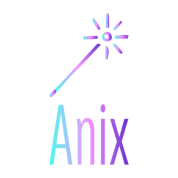 Anix позволяет автоматически отрисовывать промежуточные кадры за 30 секунд
Этот процесс называется автофазовкой (интерполяцией)
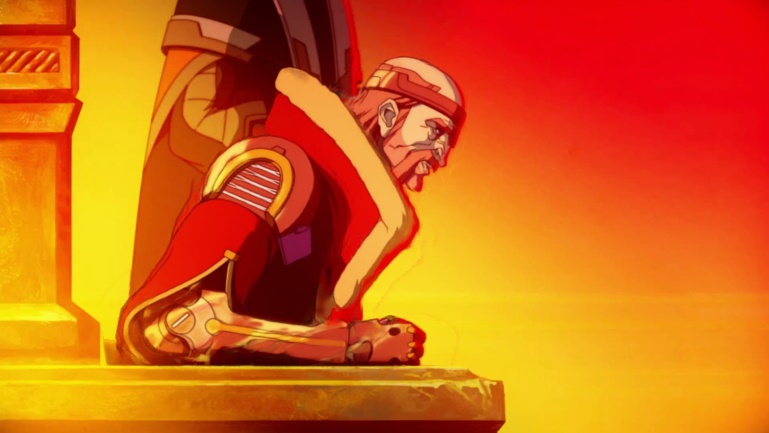 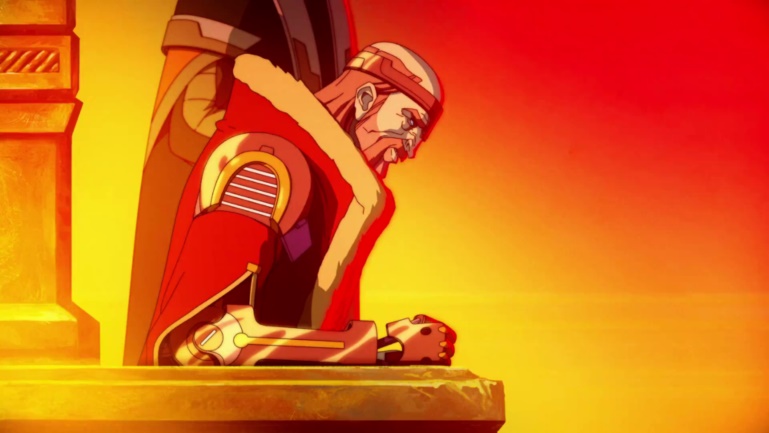 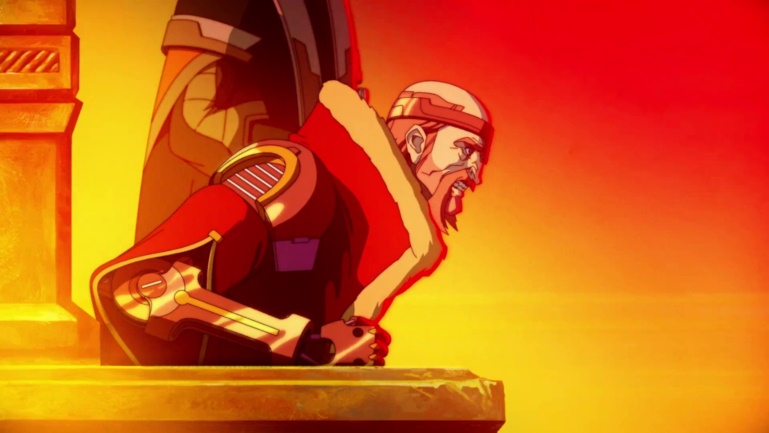 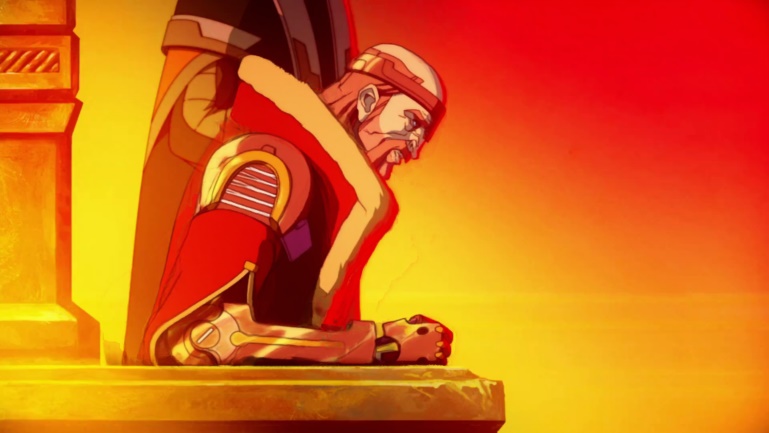 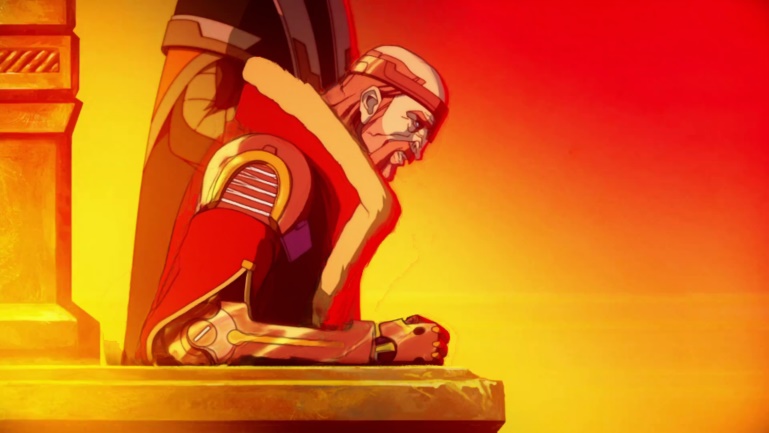 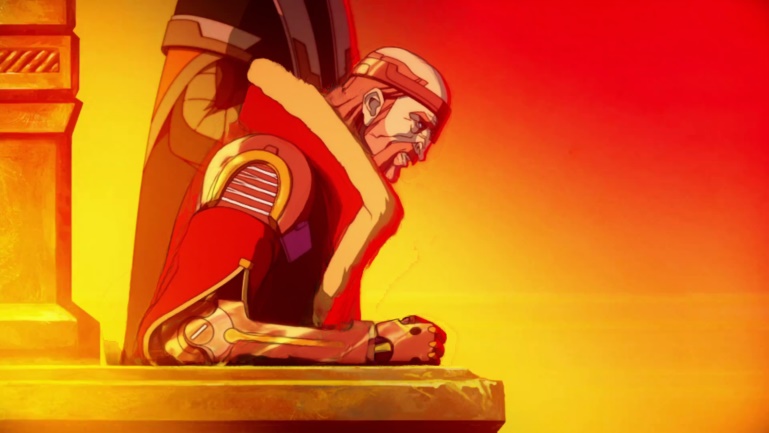 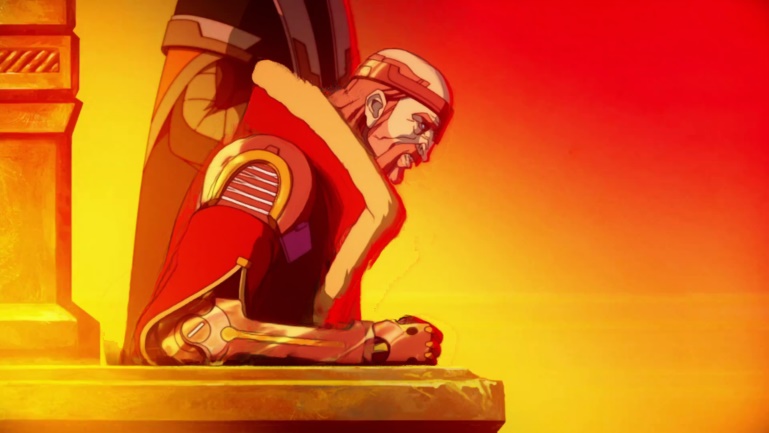 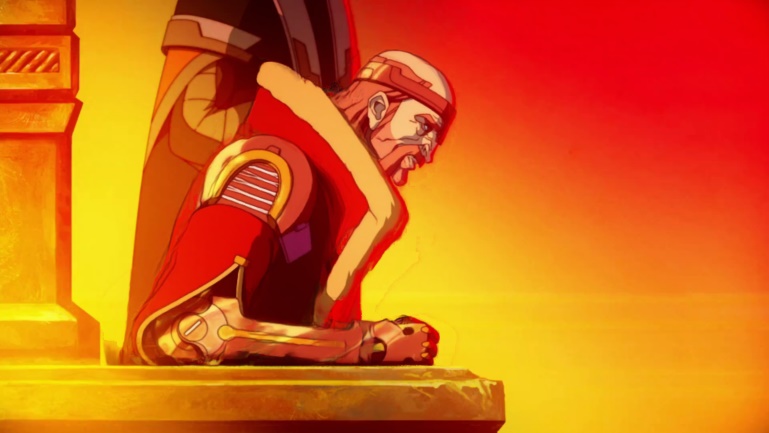 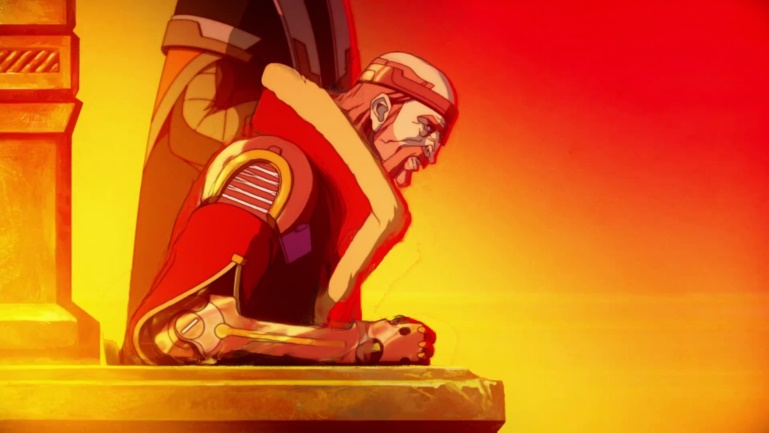 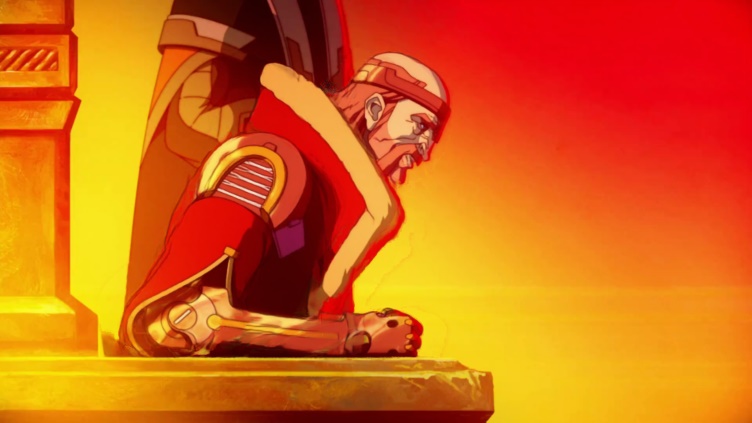 Последний кадр
Первый кадр
Результат Anix
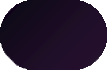 5
РЕШЕНИЕ
Подходит для черновой и чистовой анимации
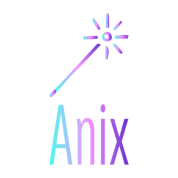 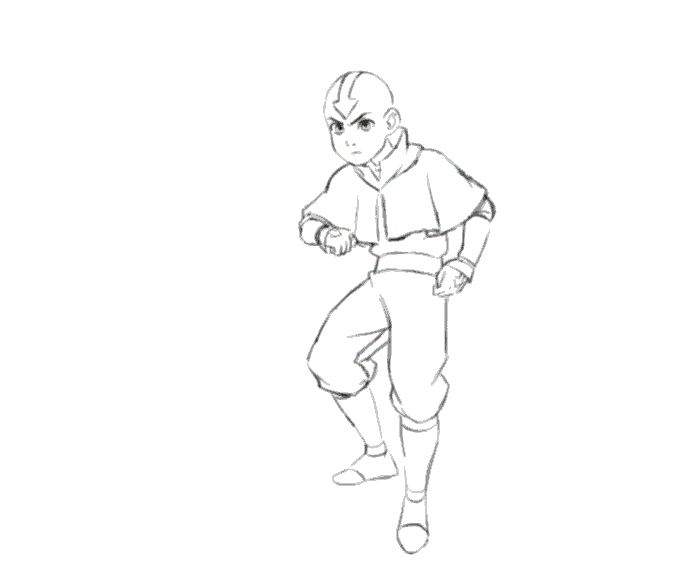 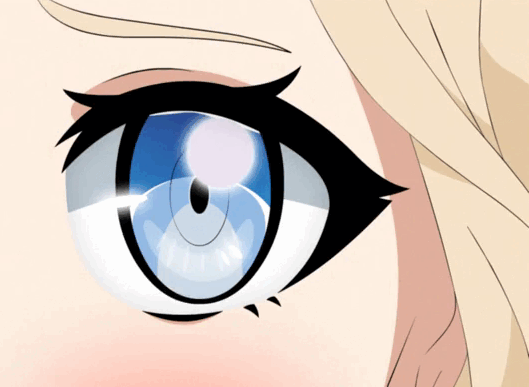 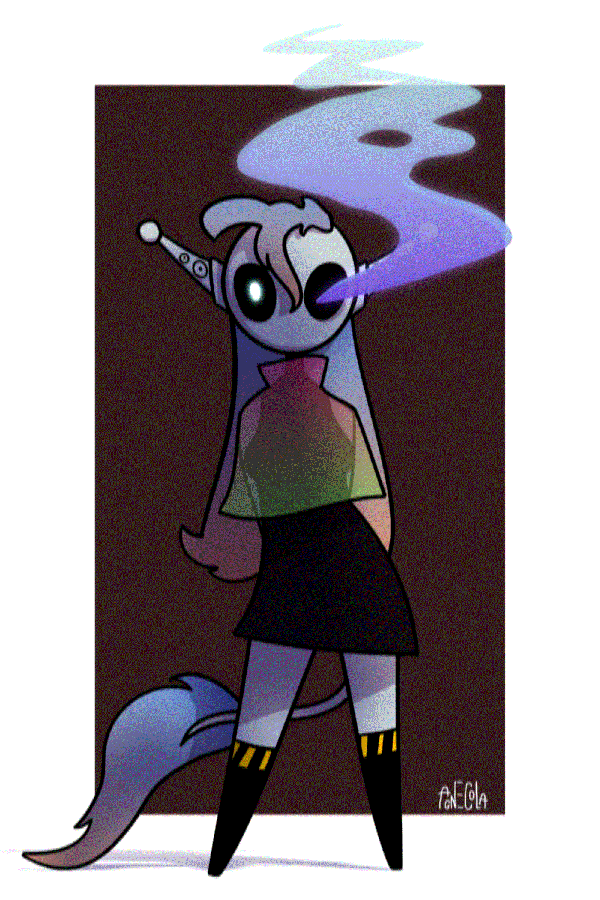 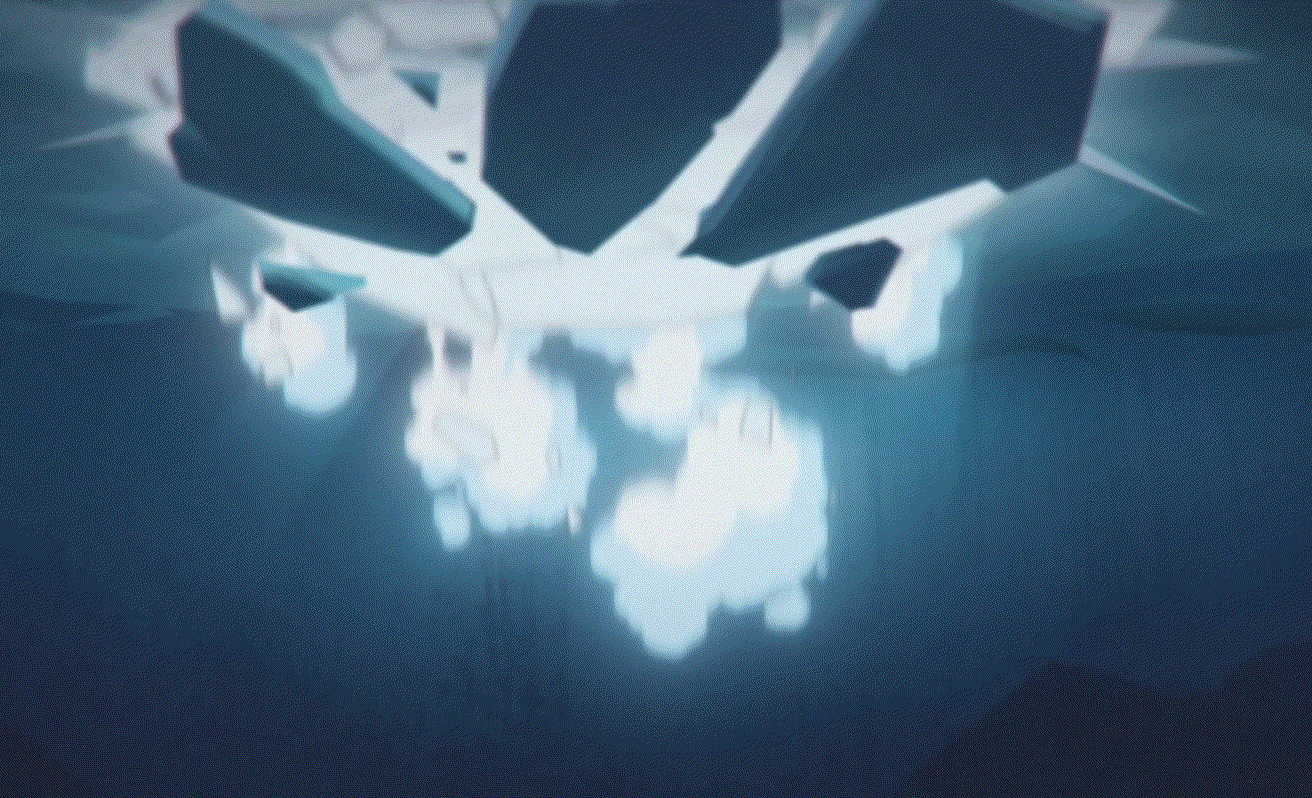 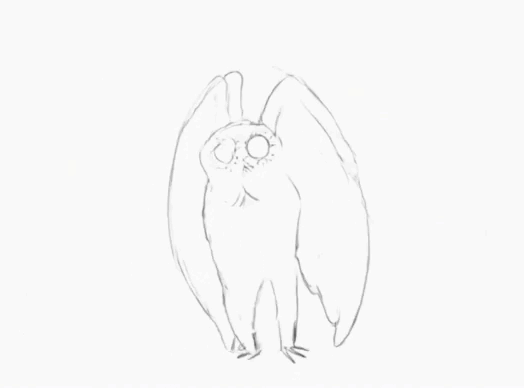 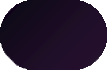 5
Преимуществодаже на мировом рынке
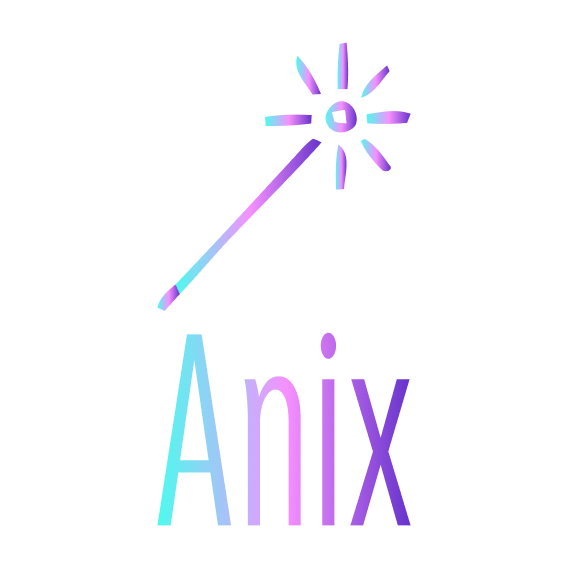 КОНКУРЕНТЫ
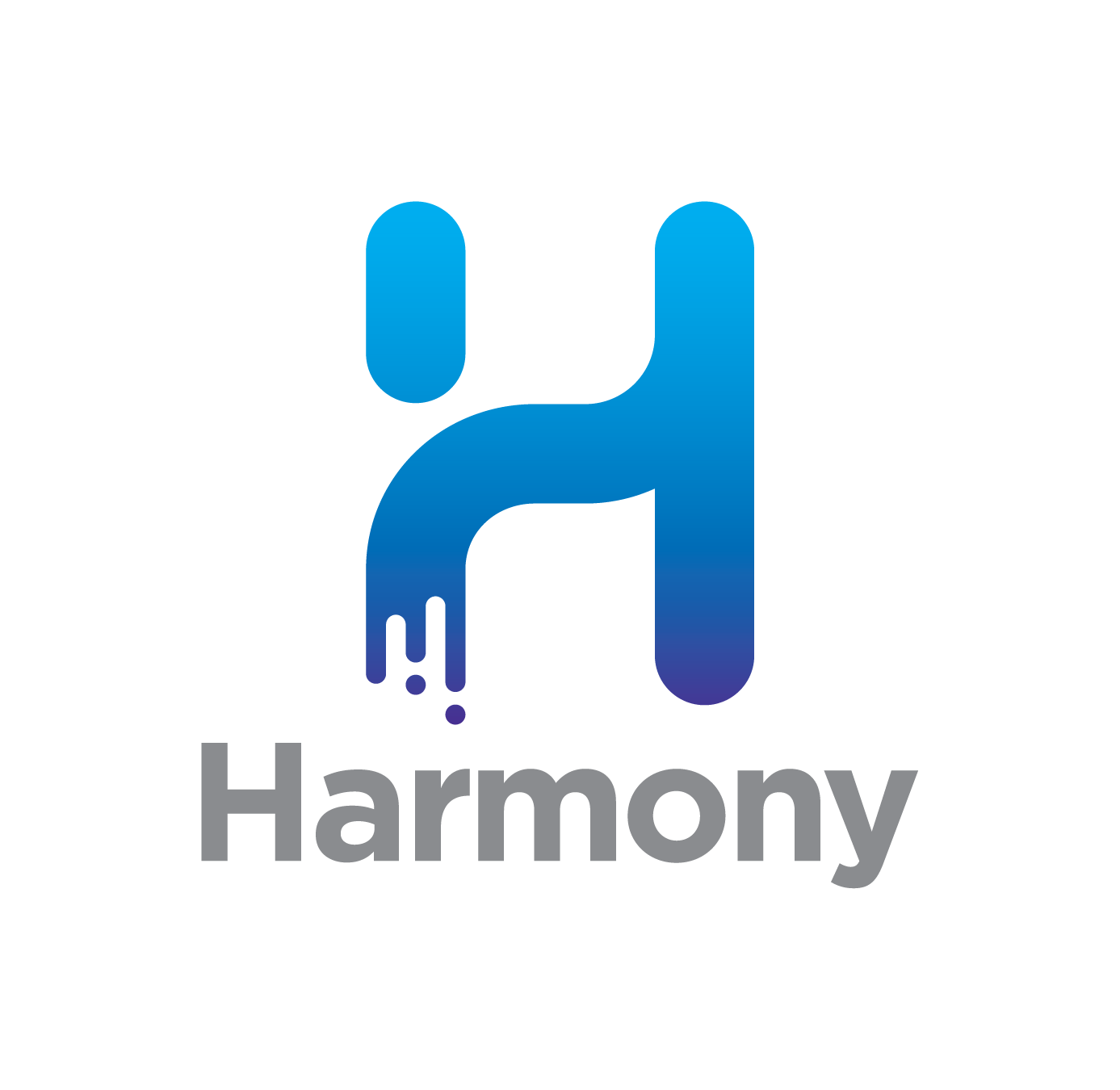 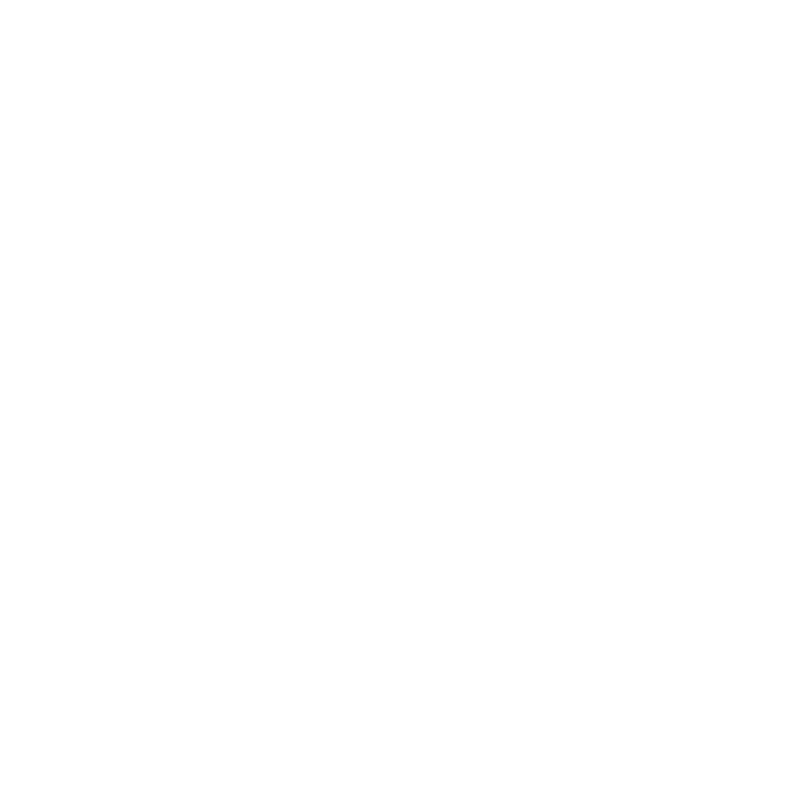 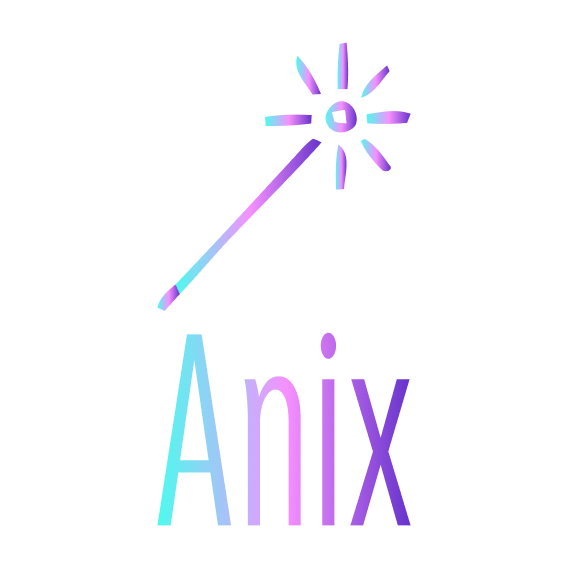 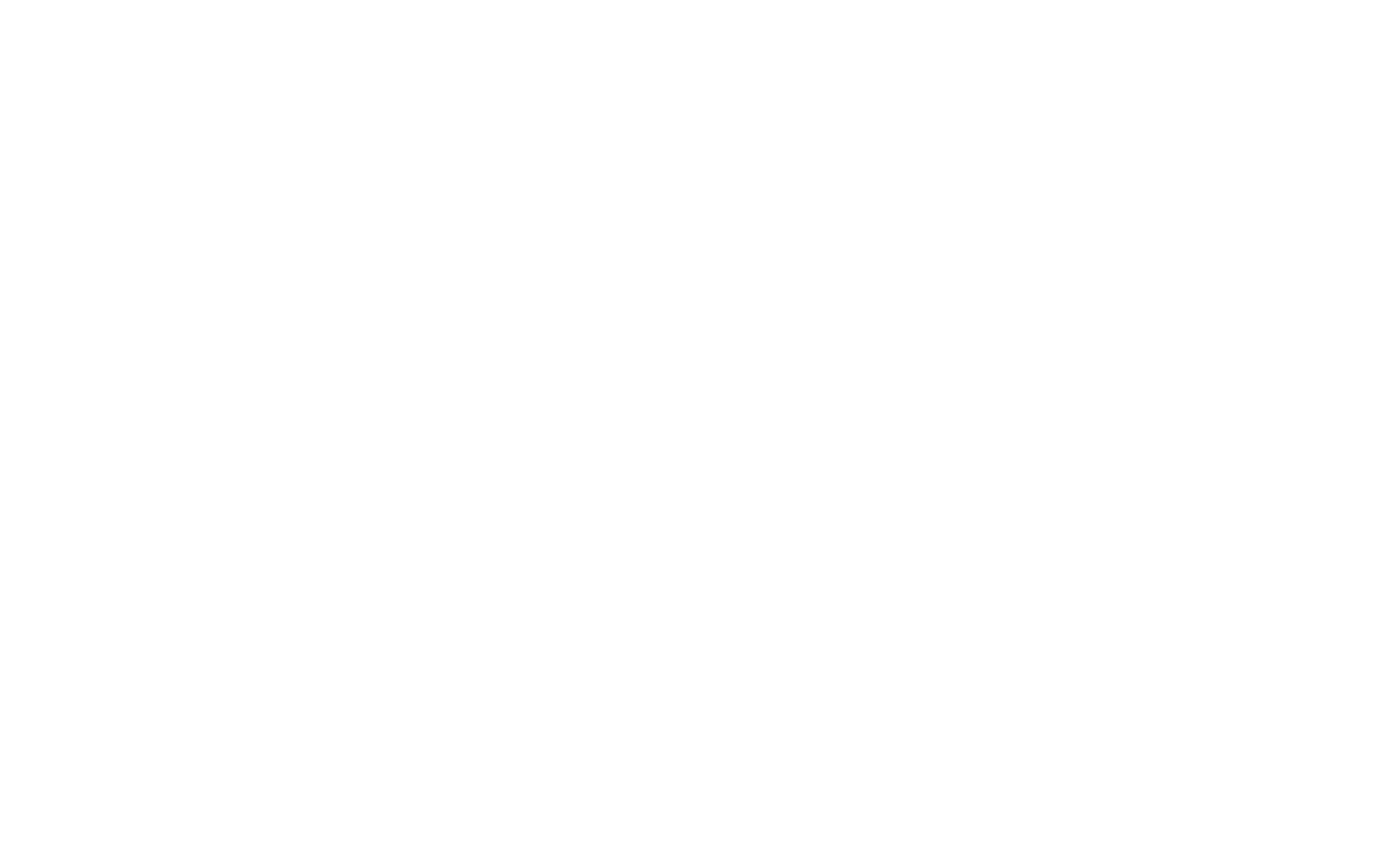 VFI модели
Вручную
Подстройка под стиль анимации
Отрисовка определенных промежуточных кадров (10% от общего числа)
менее минуты
менее минуты
менее минуты
менее минуты
менее минуты
4 дня
менее минуты
Отрисовка произвольных промежуточных кадров
неделя
7
Контролируемость движения (по пятибальной шкале)
4/5
5/5
2/5
3/5
3/5
3/5
Данный анализ проведен для отрисовки 28 промежуточных кадров по двум ключевым кадрам
КЕЙСЫ
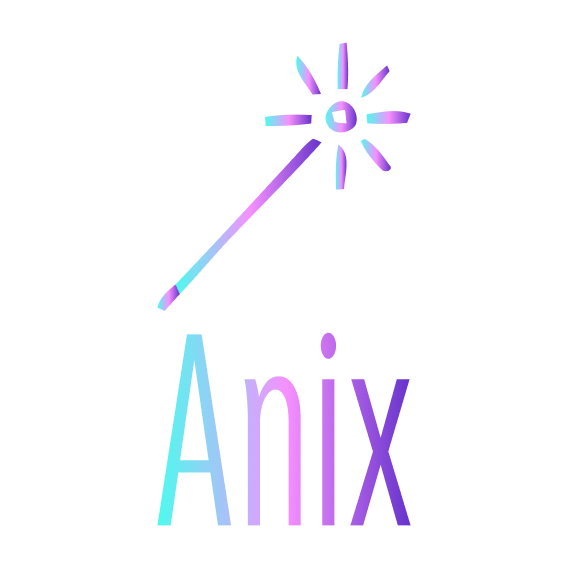 25 аниматоров и 6 студий анимацииподтверждают экономию ресурсов
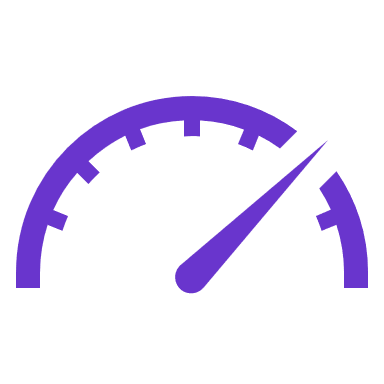 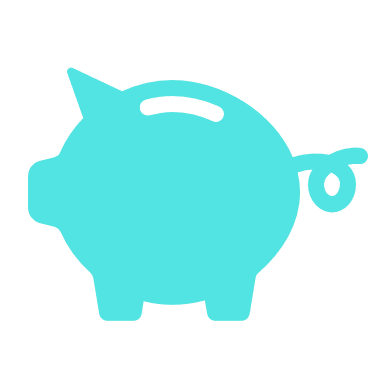 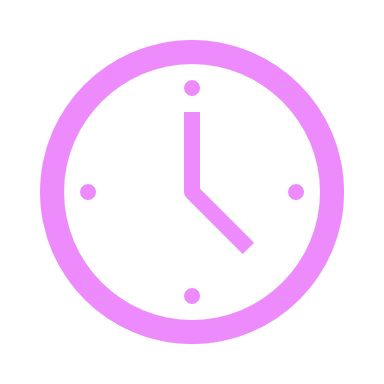 в 2 раза
на 70 %
на 50 %
сокращаются ресурсы на продакшн
выше скорость аниматоров
быстрее внедряются правки от заказчика и режиссера
8
Приведенные показатели взяты по тестированиям и пилотированиям в компаниях
ТАРИФЫ
Мы работаем по модели Freemium:
неделя пилотирования – бесплатно, а затем
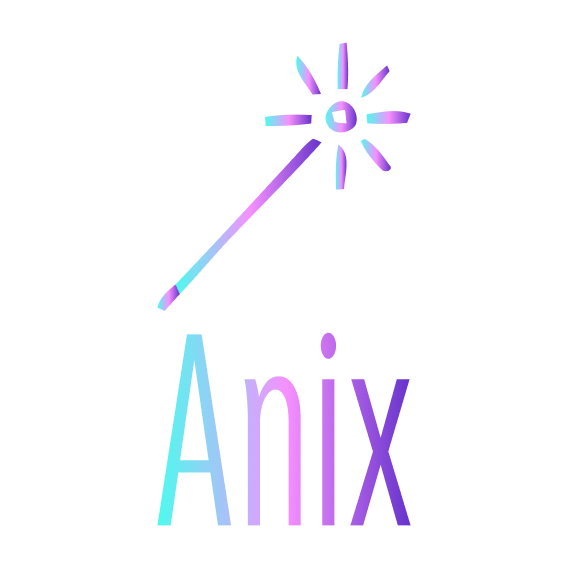 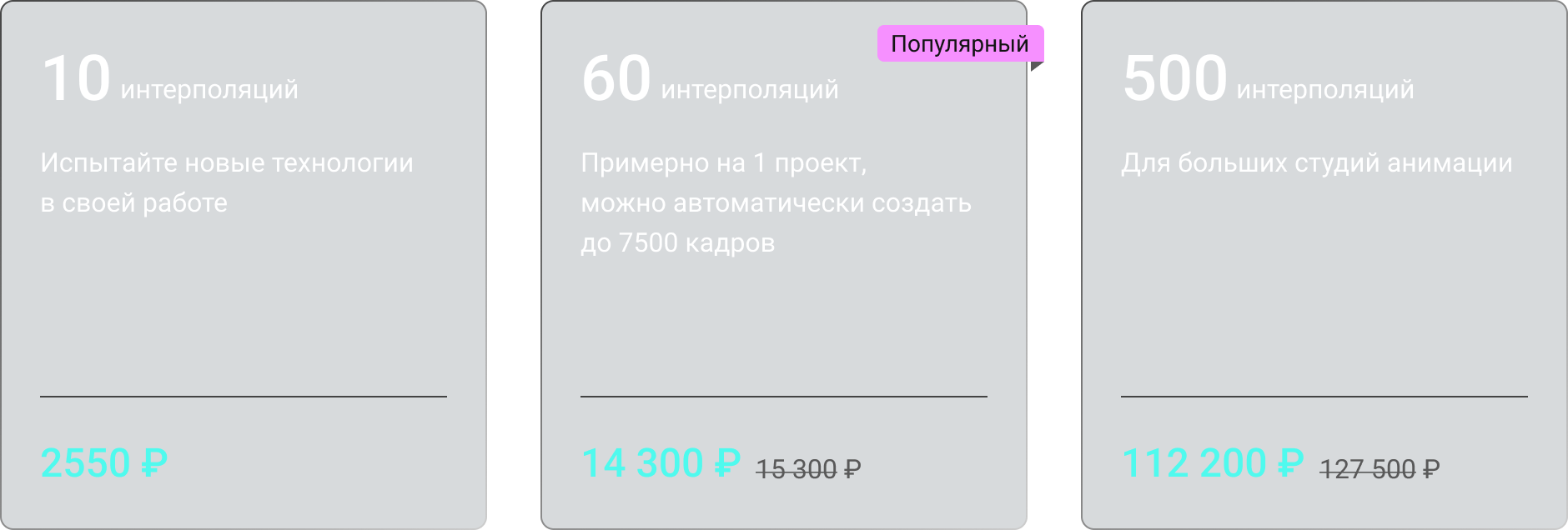 9
Можно оплачивать все использованные интерполяции в конце месяца
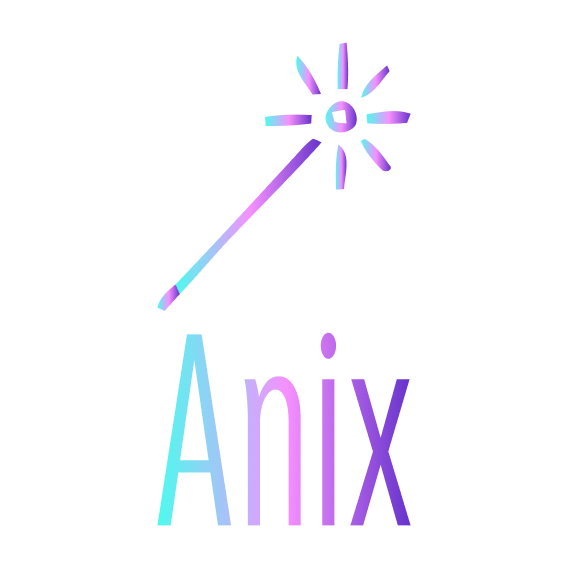 ПЛАНИРОВАНИЕ
EBITDA ПО МЕСЯЦАМ
Дорожная карта
Июнь-август 2024
Точка безубыточности
Пилоты в 4 студиях анимации,Главные партнеры Слета Аниматоров
август–декабрь 2024
Становимся резидентами Сколково,8 пилотов в студиях анимации,
Выручка 1 млн ₽ /мес
январь
2024
январь–декабрь 2025
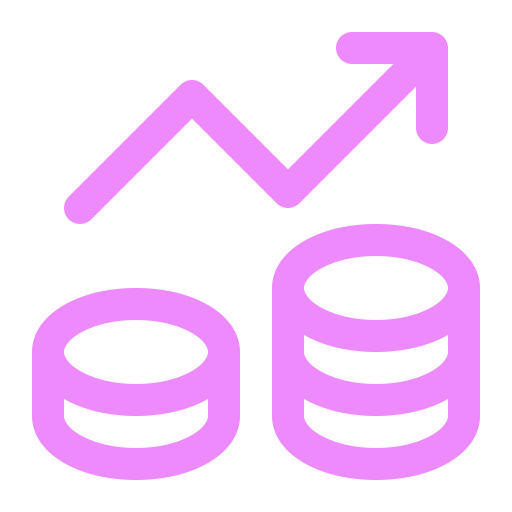 Через 2.5 года
Выход на ЕвропуДоработка R&D, выход на выручку 20 млн ₽ /мес
ноябрь
май
Проект выйдет на выручку 250 млн ₽ /мес
январь
10
январь–декабрь 2026
Запуск новых продуктов,Выручка 250 млн ₽ /мес
2024
2026
2027
КОМАНДА ANIX
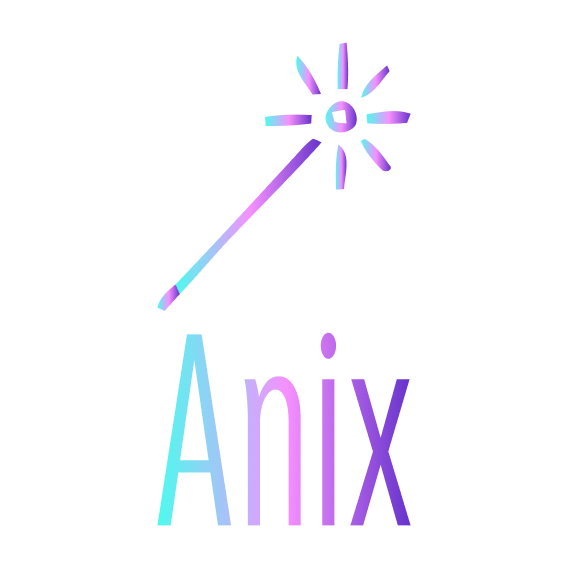 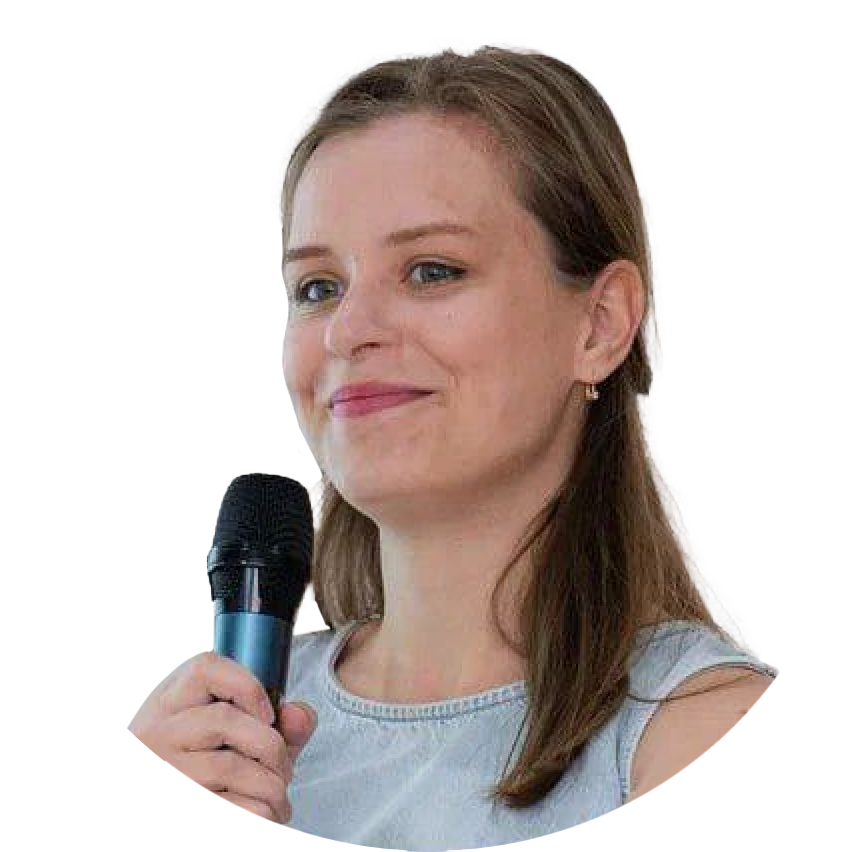 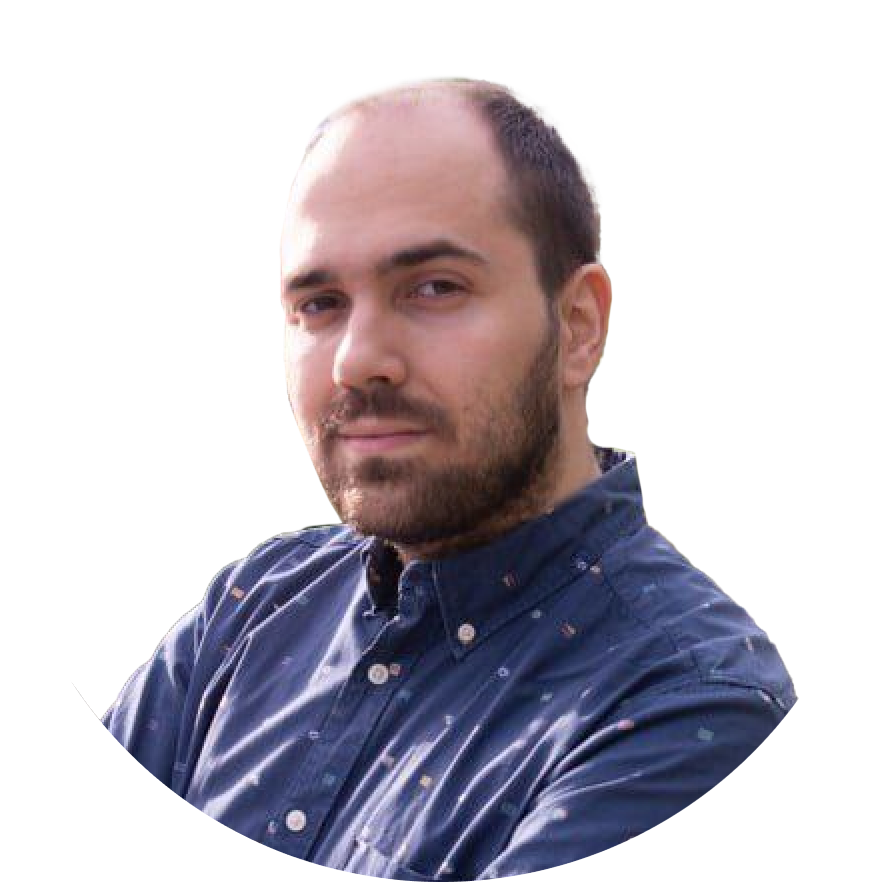 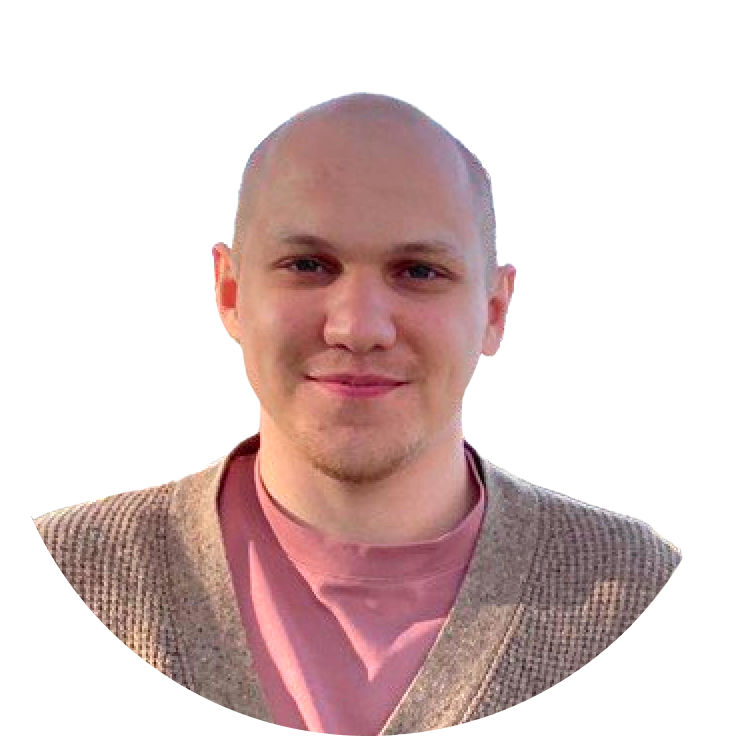 Александра Севостьянова
Даниил Елисеев
Андрей Царёв
CEO
CPO
CTO
Бизнес-школа МФТИ&Сбера
Школа Рыбакова
> 20 млн ₽ привлеченных инвестиций и грантов
2 стартапа
7 лет продакт-менеджмента
Бизнес-школа МФТИ&Сбера
>15 млн ₽ инвестиций
6 лет опыта в ML
3 года опыта в качестве тимлида
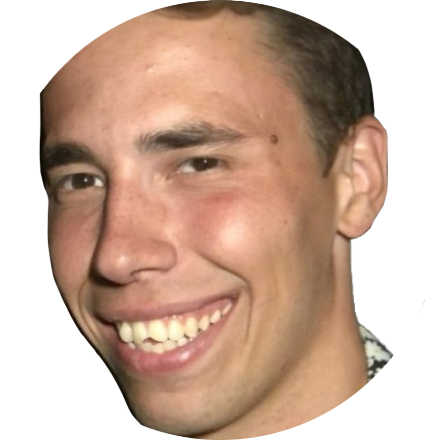 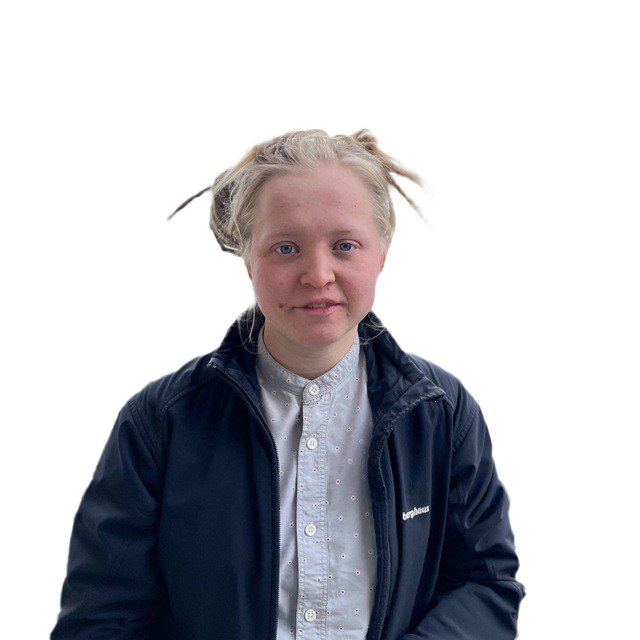 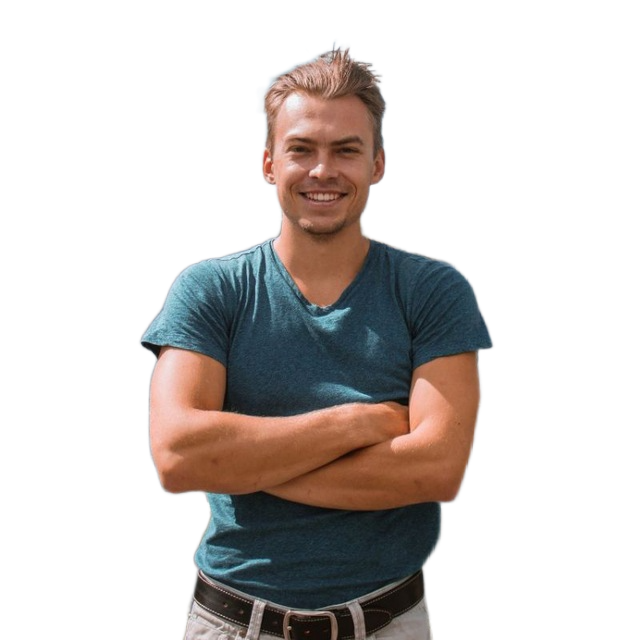 Андрей
Бальков
11
Елизавета Петрова
Илья Широков
Head of Sales
Business developer
researcher
Заключенных контрактов на 20 млн ₽
3 года продаж инноваций
4 года опыта ивент-менеджмента
>30 мероприятий за 2024
стипендиат института им. Эйлера
выпускник МФТИ
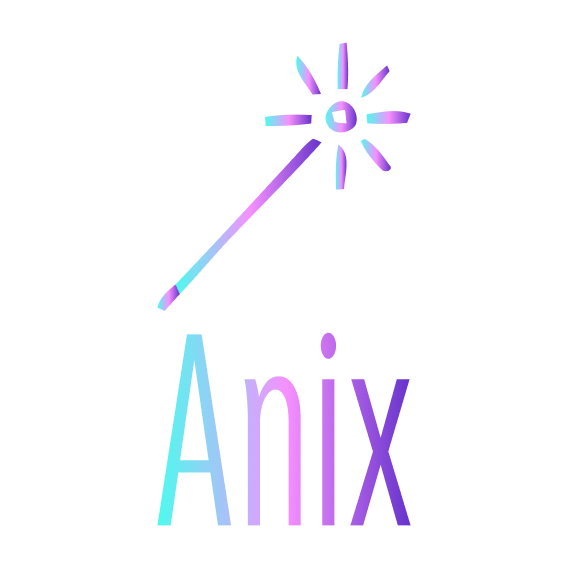 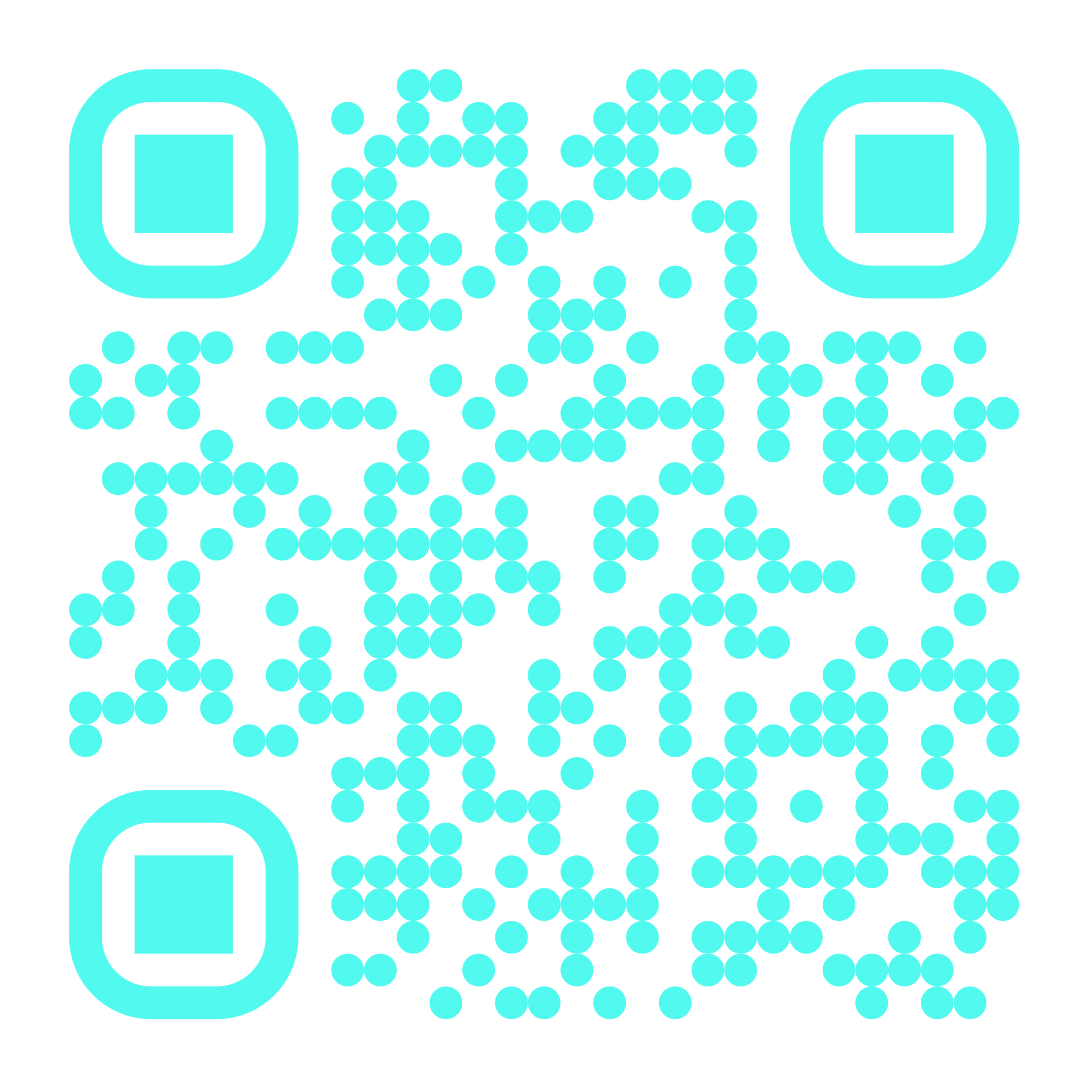 Ищем продакшены для пилота и ускорения работы в 5 раз
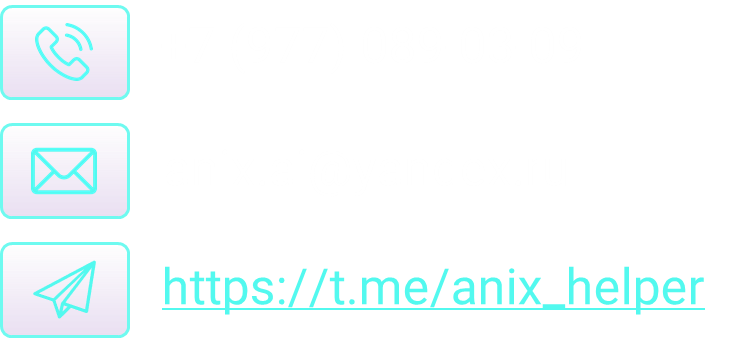